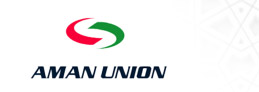 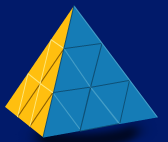 Cash Management Matters
5) Early Warning Signs and Systems
Dr. Barbara S. Ismail 
EVP,  CMM
Beirut, 4/29-5/1/13
1
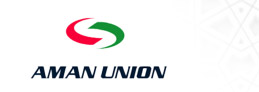 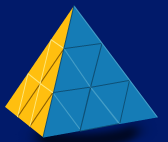 Early Warning Signs and Systems
5) Information Gathering
1) Macroeconomic Indicators
2) Currency
4) Governmental Issues
3) Debt
Cash Management Matters
Early Warning Signs and Systems
2
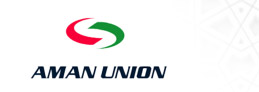 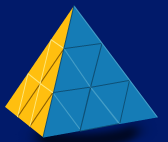 Early Warning Signs and Systems
5) Information Gathering
1) Macroeconomic Indicators
2) Currency
4) Governmental Issues
3) Debt
Cash Management Matters
Leading and Lagging Indicators
Exporter order book and stability of flows
Macro-economic indicators
Re-insurance capacity
Pricing
ECAs on/off cover
3
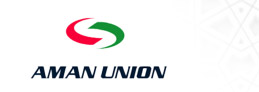 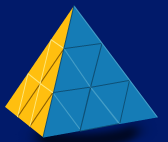 Early Warning Signs and Systems
5) Information Gathering
1) Macroeconomic Indicators
2) Currency
4) Governmental Issues
3) Debt
Cash Management Matters
Macro Economic Factors:  Country Level
Credit rating of companies usually no higher than that of their home country
Country monetary policy / regulatory environment impacts private companies
What are some signs auguring problems in the future?
Trade balance
GDP trend
Country stock market performance
Government short and long dated bond yields
Credit default swap market indicators
4
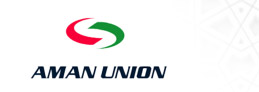 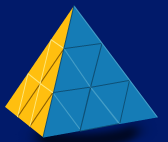 Early Warning Signs and Systems
5) Information Gathering
1) Macroeconomic Indicators
2) Currency
4) Governmental Issues
3) Debt
Cash Management Matters
Macro Economic Factors:  Country Level
Fiscal Space—This category assesses if the fiscal dynamics of a particular country  are on a sustainable path. It estimates how close a country is to breaking through a level of debt that will cause it to default (i.e., the concept of proximity to distress), and how large of an adjustment is necessary in order to achieve an appropriate debt/GDP level in the future (i.e., the concept of distance from stability).

External Finance Position—The factors in this category measure how leveraged a country might be to macroeconomic trade and policy shocks outside of its control.

Financial Sector Health—This category considers the degree to which the financial sector of a country poses a threat to its creditworthiness, were the sector were to be nationalized, and estimates the likelihood that the financial sector may require nationalization.

Willingness to Pay—In this category we group factors which gauge if a country displays qualitative cultural and institutional traits that suggest both ability and willingness to pay off real debts.

Blackrock Sovereign Risk Index
5
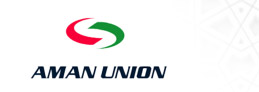 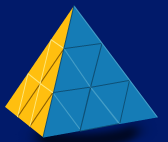 Early Warning Signs and Systems
5) Information Gathering
1) Macroeconomic Indicators
2) Currency
4) Governmental Issues
3) Debt
Cash Management Matters
Knock-On Effect
“Living in a bad neighborhood”
Financial panic in region
“Contagion”
All happen quickly
Entire regions can be shunned financially
Panic itself leads to inability to transfer funds
6
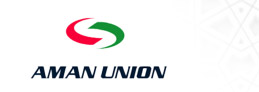 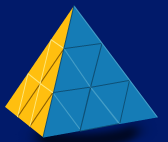 Early Warning Signs and Systems
5) Information Gathering
1) Macroeconomic Indicators
2) Currency
4) Governmental Issues
3) Debt
Cash Management Matters
Currency Mismatch
Currency pegged to foreign currency for an extended period of time
Exchange rate stability may mask underlying imbalance
Little room to maneuver currency valuation or trade policy:
Foreign exchange window
Domestic Interest Rates
Artificial exchange rates/devaluation
7
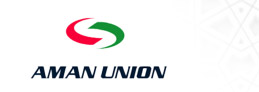 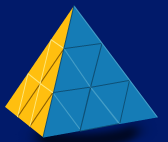 Early Warning Signs and Systems
5) Information Gathering
1) Macroeconomic Indicators
2) Currency
4) Governmental Issues
3) Debt
Cash Management Matters
Foreign Exchange Market
Affecting the Value of Currency
Currency  Valuation
Domestic Interest Rates
Devaluation of Currency
8
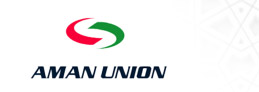 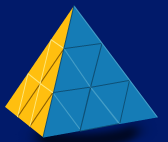 Early Warning Signs and Systems
5) Information Gathering
1) Macroeconomic Indicators
2) Currency
4) Governmental Issues
3) Debt
Cash Management Matters
Currency Mismatch (continued)
High amount of borrowing in foreign currency
Usually avoiding high domestic interest rates
Ignoring foreign currency risk, often due to long term stable exchange rate, sometimes actual pegging of rate to a hard currency (Dollar, Euro, Pound)
Imports denominated in foreign currency
Exports denominated in foreign currency
9
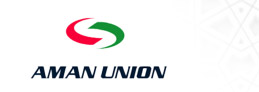 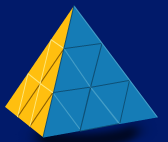 Early Warning Signs and Systems
5) Information Gathering
1) Macroeconomic Indicators
2) Currency
4) Governmental Issues
3) Debt
Cash Management Matters
Debt: Total and Short-Term
A country with high foreign currency liabilities is vulnerable to any fluctuation in the exchange rate, affecting its ability to pay in foreign currency
Defending the peg is expensive
Not just total debt, but more specifically, short term debt, which is where the crunch comes
High % of short term debt to total debt
10
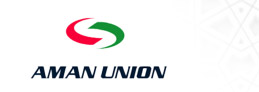 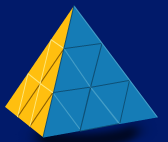 Early Warning Signs and Systems
5) Information Gathering
1) Macroeconomic Indicators
2) Currency
4) Governmental Issues
3) Debt
Cash Management Matters
Asset and Liability Mismatch
Credit scarcity
Liquidity pressure
Cost of financing pressure
11
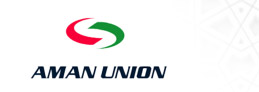 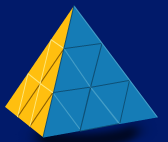 Early Warning Signs and Systems
5) Information Gathering
1) Macroeconomic Indicators
2) Currency
4) Governmental Issues
3) Debt
Cash Management Matters
Debt and Currency Mismatch 1997
12
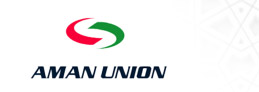 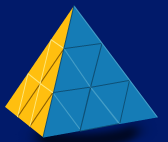 Early Warning Signs and Systems
5) Information Gathering
1) Macroeconomic Indicators
2) Currency
4) Governmental Issues
3) Debt
Cash Management Matters
Business / Governmental Signs
Change of regulations for exporter’s sector
Withdrawal of government support
Health hazards
Environmental hazards
Political change
Coup/Overthrow
Revolution
Breakdown of Civil society
Natural disasters
13
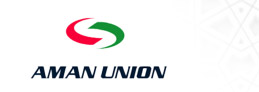 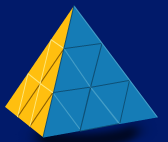 Early Warning Signs and Systems
5) Information Gathering
1) Macroeconomic Indicators
2) Currency
4) Governmental Issues
3) Debt
Cash Management Matters
Weak Financial Sector
Financial Institutions:  banks, finance companies, mortgage companies, with explicit or assumed government guarantees
Little authority over credit process
‘crony capitalism’
Moral hazard
14
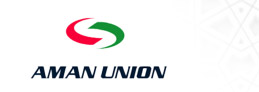 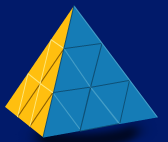 Early Warning Signs and Systems
5) Information Gathering
1) Macroeconomic Indicators
2) Currency
4) Governmental Issues
3) Debt
Cash Management Matters
‘On the Ground’ Information Capture: Pro-active and Re-active Recap
Exporters Order Book
Buyers 
Government bodies including central banks, embassies, ministry of defence
Fellow Aman Union members
Other ECAs: e.g., Prague Club, Berne Union Members, MIGA directly or indirectly
Re-insurers/brokers
Commercial Banks suffering delays and or discrepancy resolution issues re documentary or letter of credit payments
Credit intelligence agencies and market bodies
News via traditional and emerging channels e.g. twitter,facebook
15
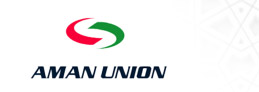 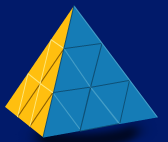 Early Warning Signs and Systems
5) Information Gathering
1) Macroeconomic Indicators
2) Currency
4) Governmental Issues
3) Debt
Exporters (Order Flow)/ Commercial Banks
Cash Management Matters
Aman Union Members/Berne Union/ MIGA/ Prague Club
Importers (Government Regulation)
Information Gathering Web
Different media; traditional and non-traditional/ Online Sources/Twitter/Facebook
Governmental Agencies (Embassies, Central Bank, Ministry of Trade)
ECA
16